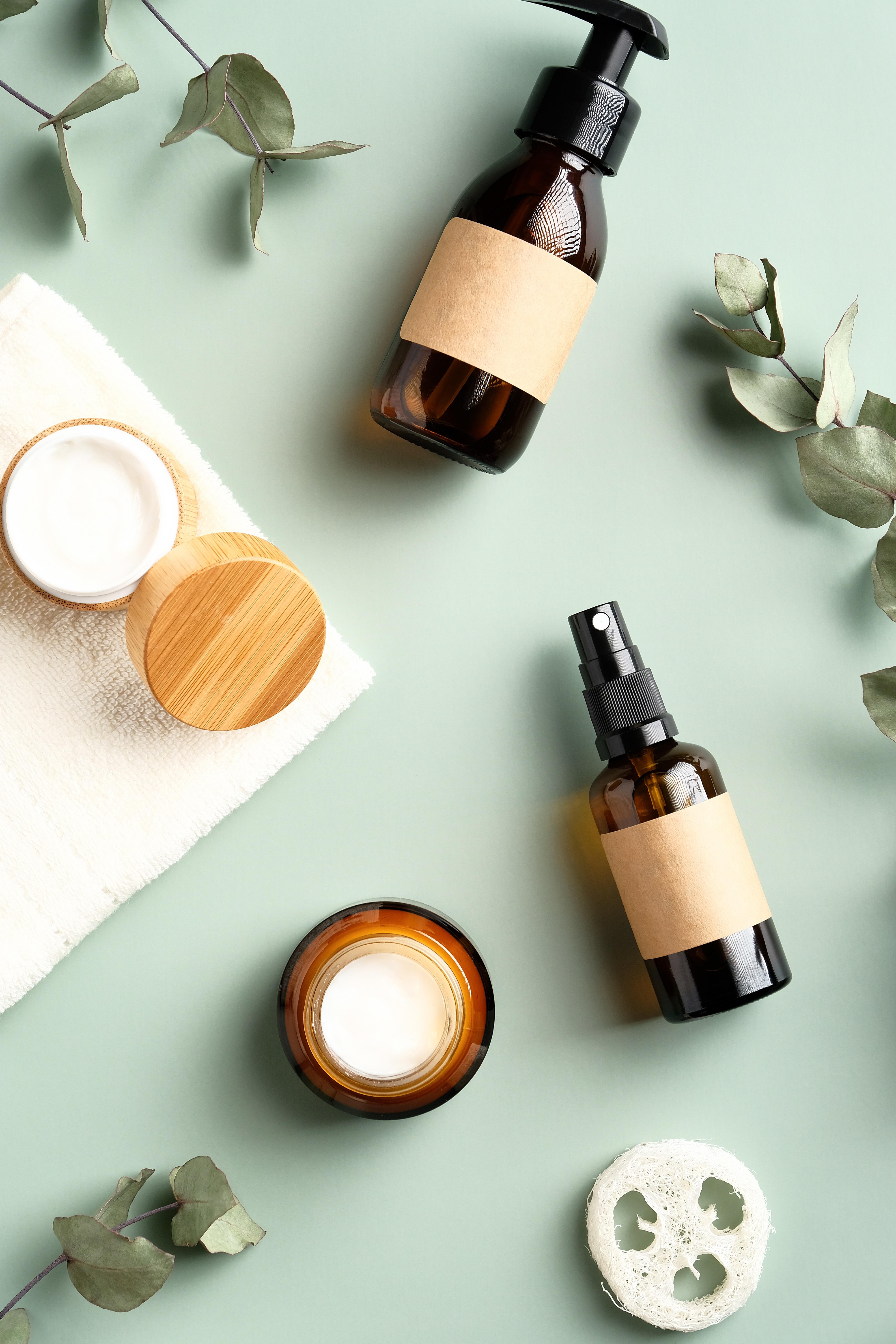 Složení kosmetiky
Kristýna Dohnalová
Co je to INCI?
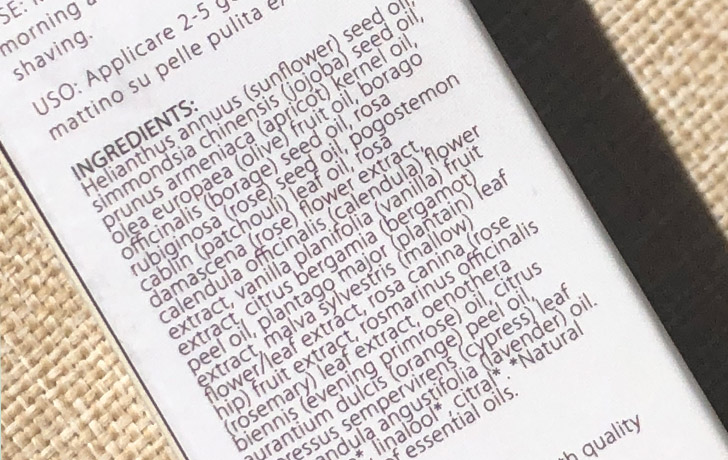 Mezinárodní nomenklatura kosmetických přísad 
Od nejvíce zastoupených látek po nejméně zastoupené látky
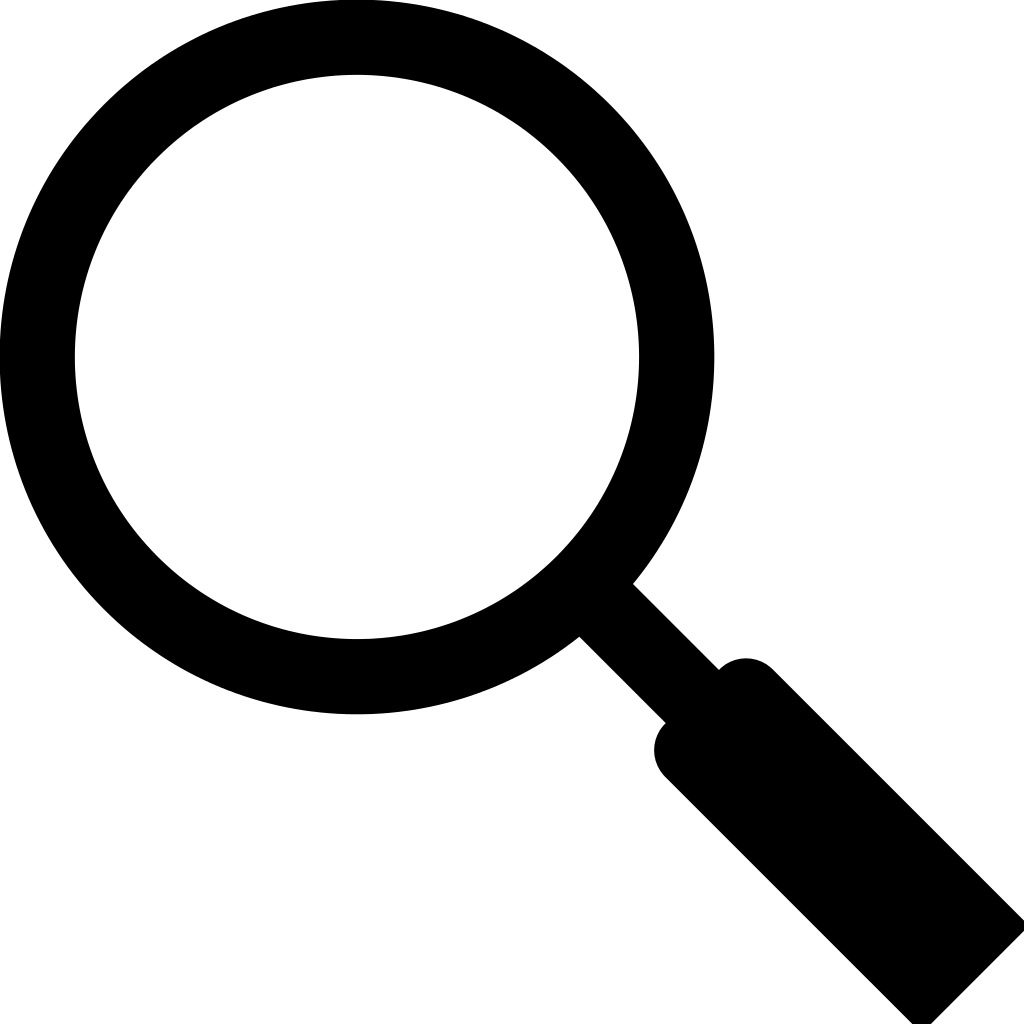 Co můžu použít ke čtení v INCI?
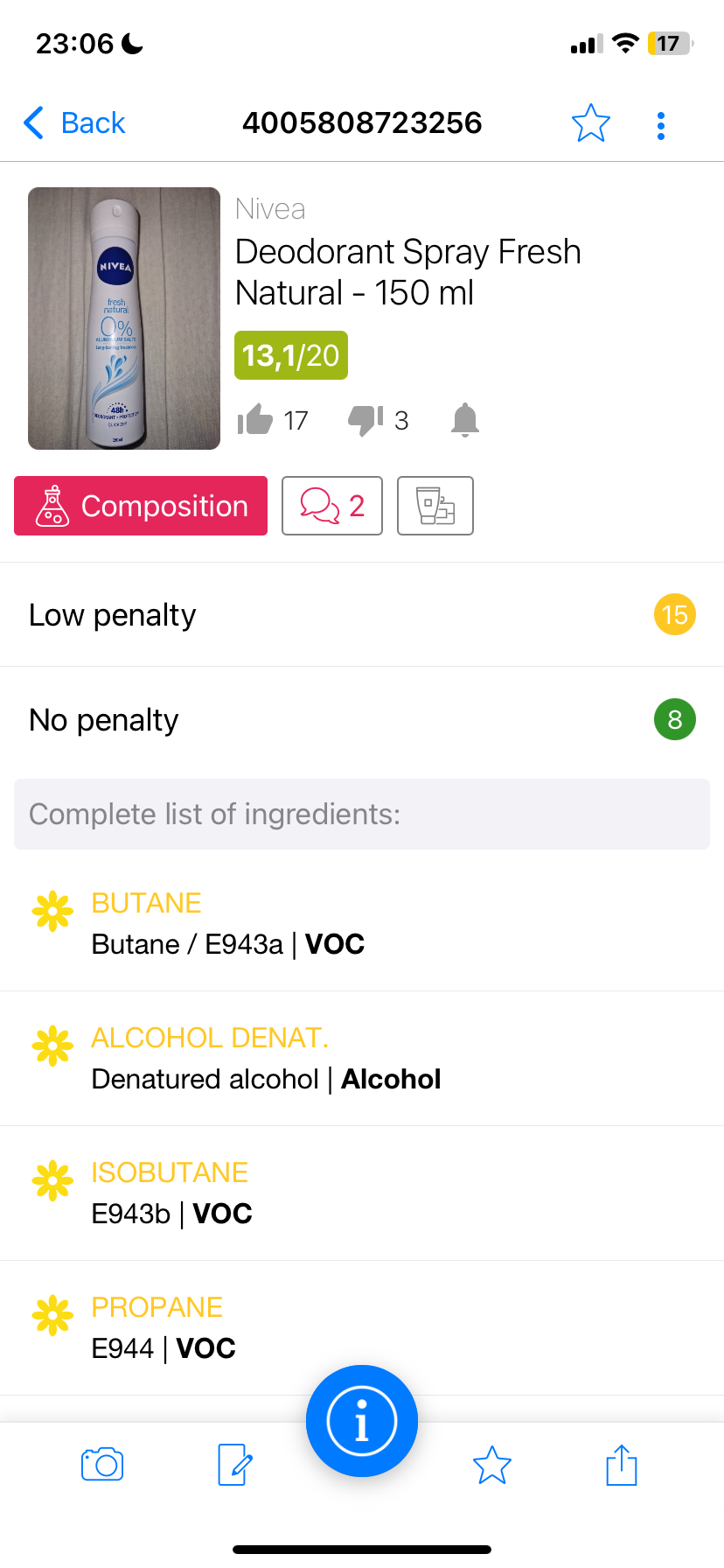 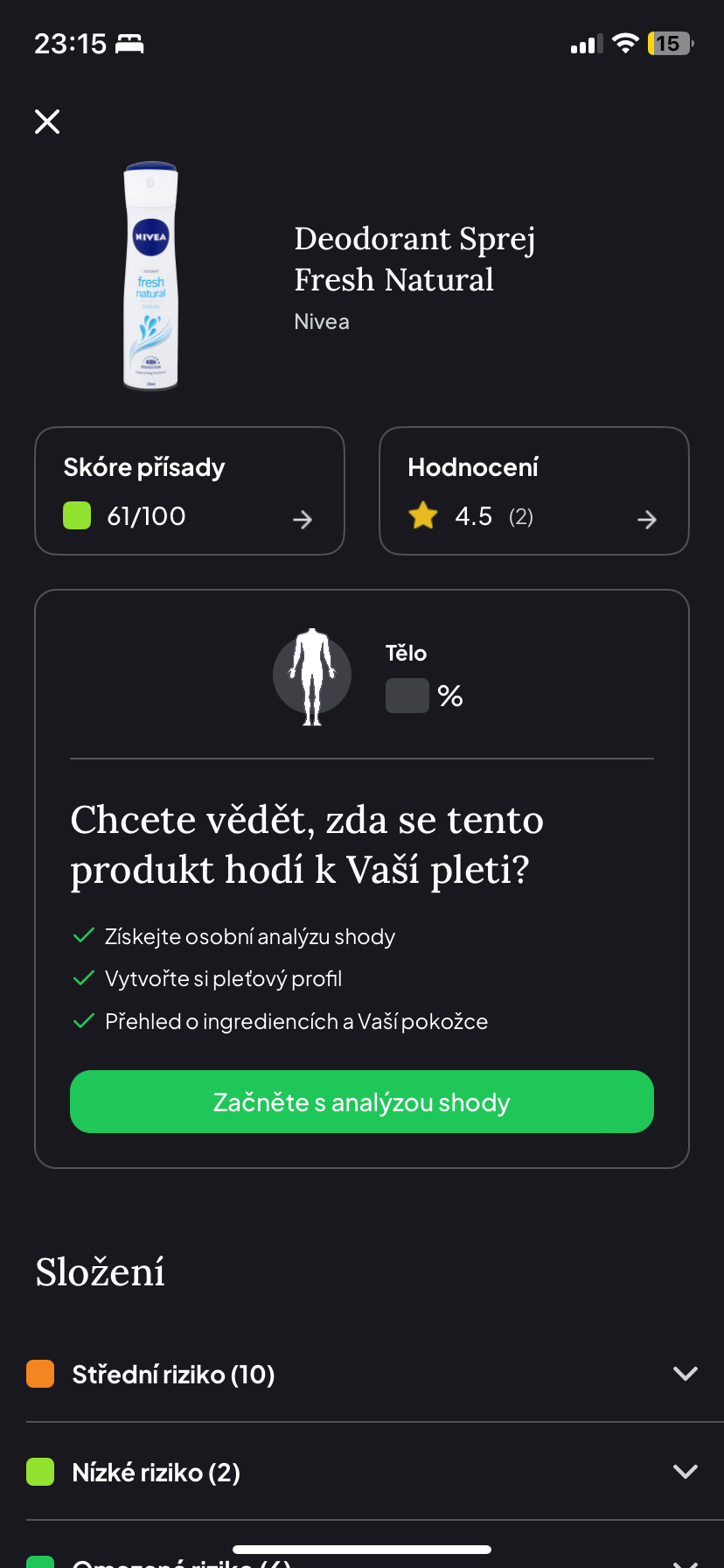 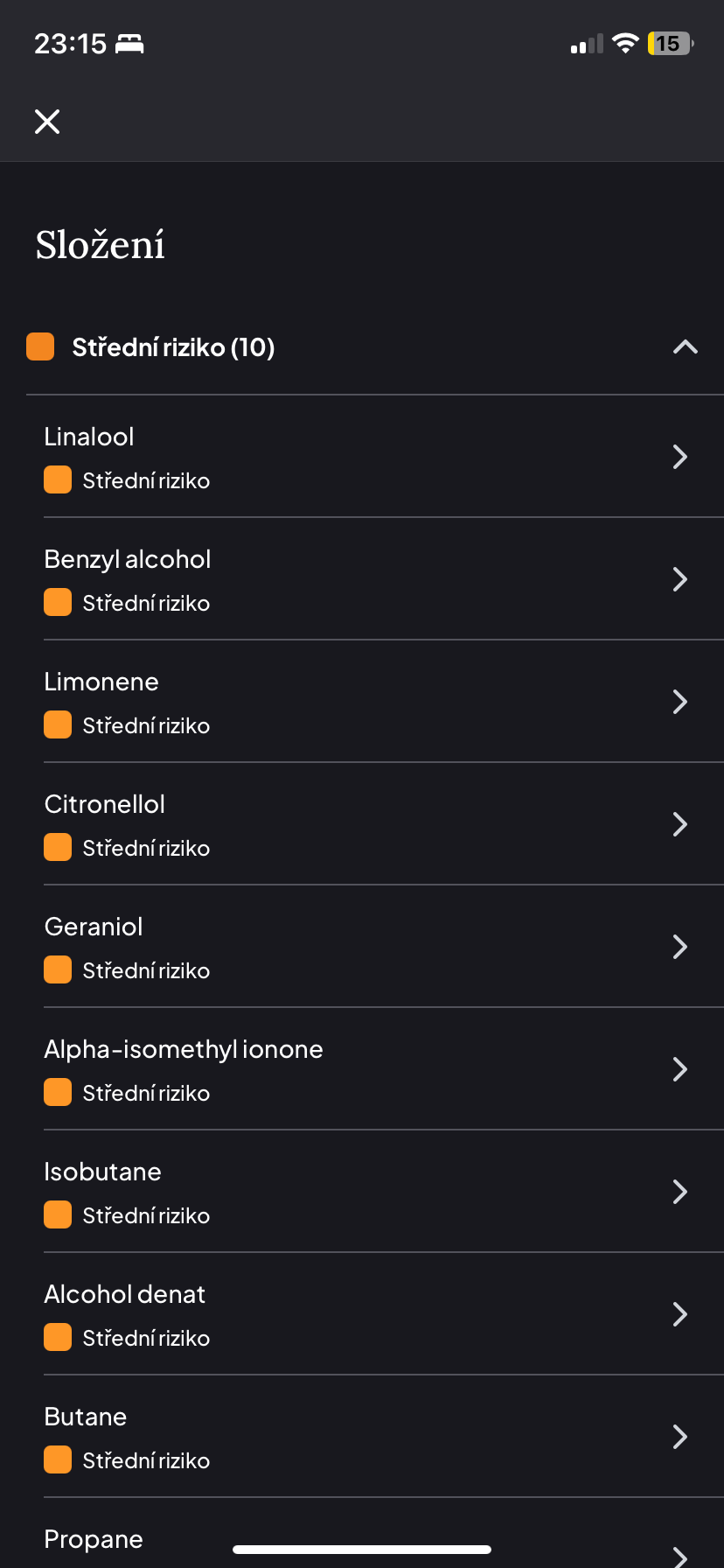 Zdroje webů a aplikací:
https://incidecoder.com

https://encyklopedie.biooo.cz/vyhledat-slozeni/

https://www.wewell.app

https://incibeauty.com/en
Zdroje obrázků
https://www.biosplendor.com/en/blog/16_inci-read-ingredients-labels-cosmetics.html
https://incidecoder.com/products/nivea-fresh-natural-0-aluminum-deodorant-protection
https://encyklopedie.biooo.cz/vyhledat-slozeni/ethylhexylglycerin/
https://www.wewell.app
https://incibeauty.com/en